Welcome!



Presented by:
Our partners:
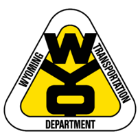 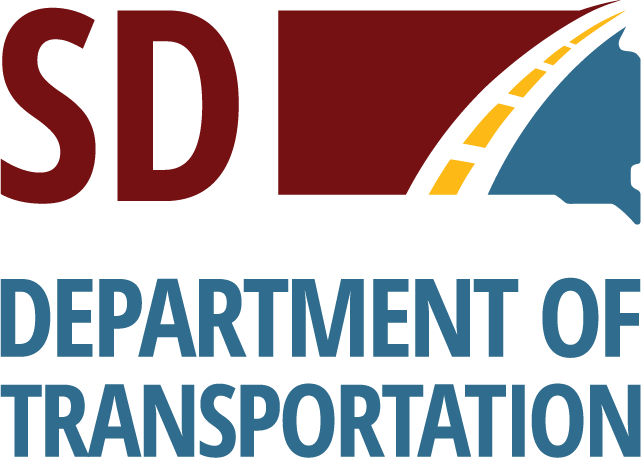 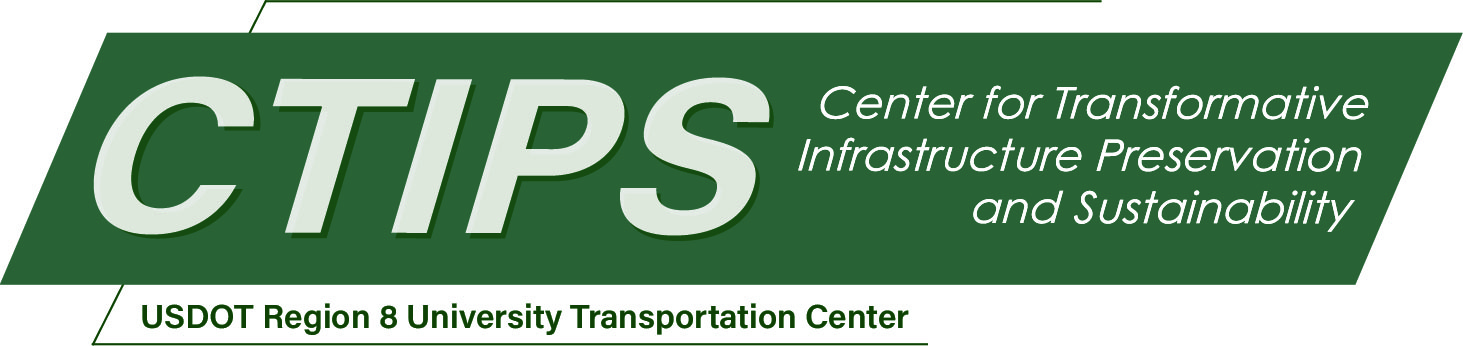 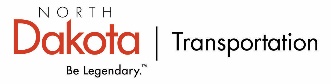 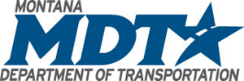 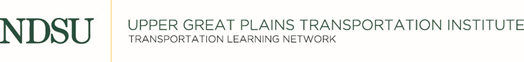 This material is subject to change at the discretion of the presenter. If there are changes, TLN will obtain a revised copy to be posted on the LMS for download after the presentation. Thank you.
Thank you for participating!

Please take a moment to complete the evaluation included in the reminder email. 

We appreciate your feedback.
Contact Information

Chris Padilla
chris.padilla@ndsu.edu
(701) 202-5730

Susan Hendrickson
susan.Hendrickson@ndsu.edu
(701) 238-8646

Shannon Olson
shannon.l.olson@ndsu.edu
(701) 552-0672

https://tln.learnflex.net
https://www.translearning.org
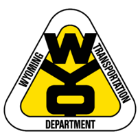 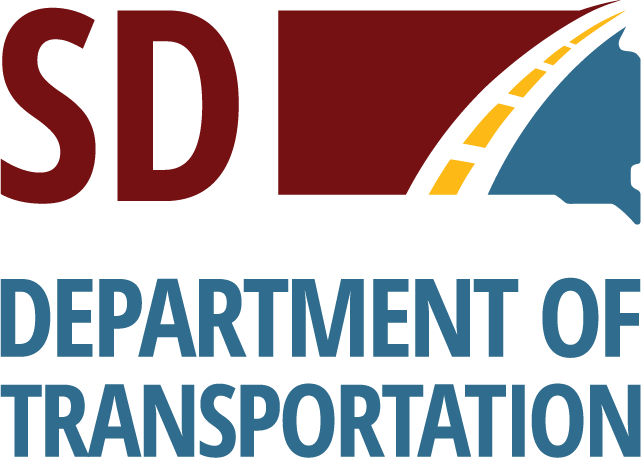 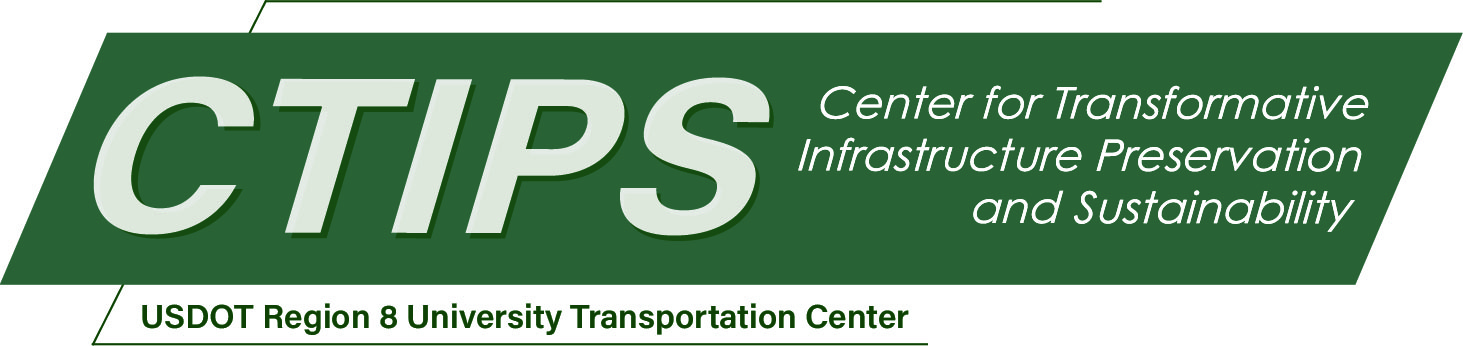 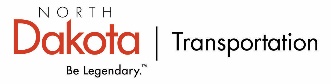 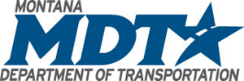 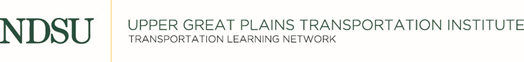